Diminui a perda da água do process reutilizando o efluente líquido de lavagem das garrafas
Sistema de recuperação de água de enxágue
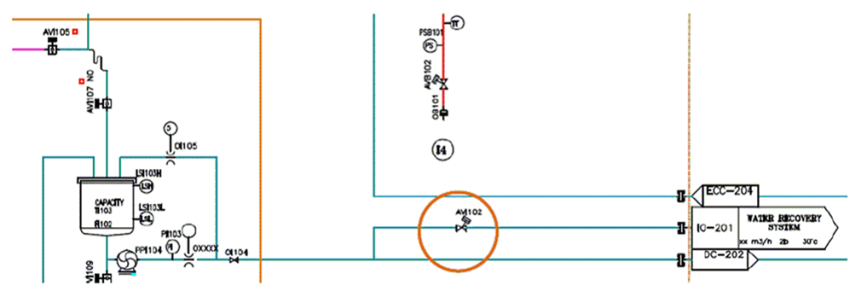 Valor: Otimização de custos, Sustentabilidade
Equipamento: Enchedoras assépticas (FMa)
Código catálogo: SP008